Validatie Z-factor
Bij een OV: “Hoe laat is het?”

Kies een meetmethode (horloge)
Doe de meting (lees wijzers)
Interpreteer het resultaat (05:36 of 17:36)
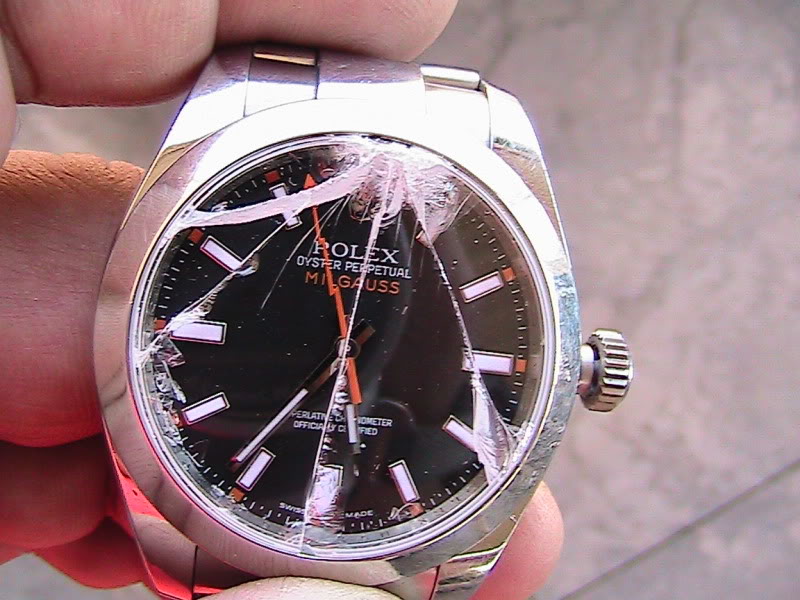 Check of je horloge werkt voordat je ‘m afleest